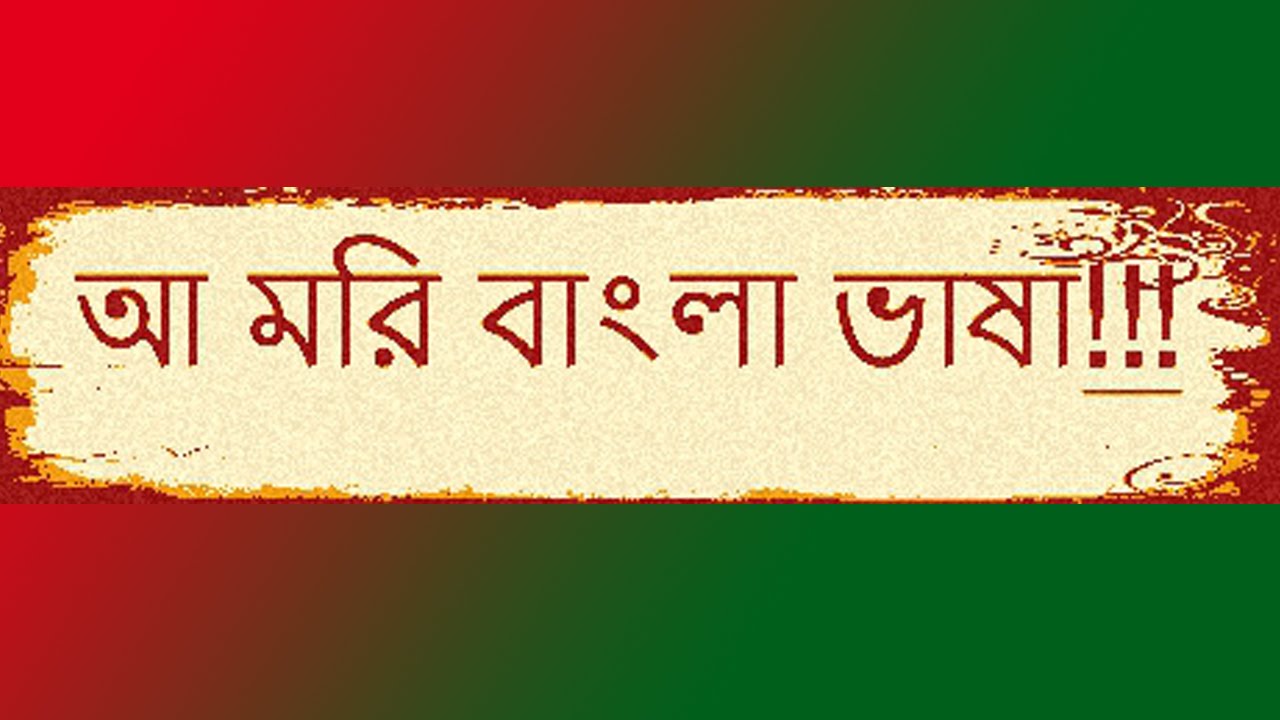 আজকের ক্লাসে সবাইকে স্বাগতম
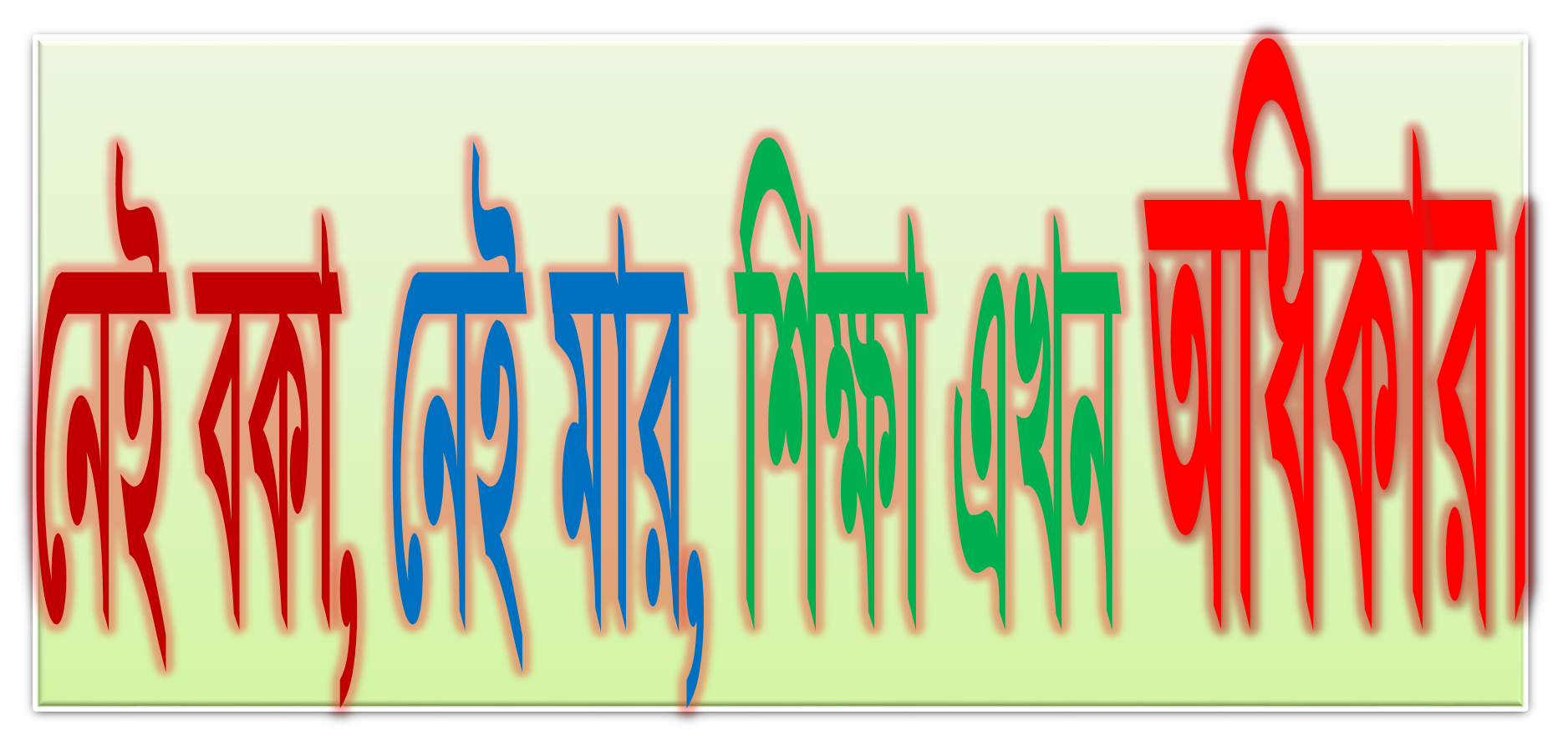 [Speaker Notes: সম্মানিত শিক্ষকগণ, এই কন্টেন্টটিতে কারক-বিভক্তির পূর্ণঙ্গ সমাধান দেওয়া আছে। এক ঘন্টায় এই ক্লাস টি নেওয়া সম্ভব হবেনা। তাই দুদিনে ভাগ করে অথবা একদিনে বেশি করে সময় নিয়ে ক্লাস নি নেয়া যেতে পারে। এই বষয়ের আরেকটি কন্টেন্ট আছে যেটি আকারে এর চেয়ে ছোট সেটি ক্লাসে প্রদর্শণ করা যেতে পারে।]
নিচের ম্যাসেজটি পড়া হয়ে গেলে। স্লাইড টি মুছে ফেলুন।
সম্মানিত শিক্ষকগণ, এই কন্টেন্টটিতে কারক-বিভক্তির পূর্ণঙ্গ সমাধান দেওয়া আছে। এক ঘন্টায় এই ক্লাস টি নেওয়া সম্ভব হবেনা। তাই দুদিনে ভাগ করে অথবা একদিনে বেশি করে সময় নিয়ে ক্লাস নি নেয়া যেতে পারে। এই বষয়ের আরেকটি কন্টেন্ট আছে যেটি আকারে এর চেয়ে ছোট সেটি ক্লাসে প্রদর্শণ করা যেতে পারে। সেটিও  ডাউনলোড করে নিতে পারেন। 

এই কন্টেন্টের শেষে অনেক গুলো উদাহরণ মূল্যায়ন শিরোনামে যুক্ত করা আছে।  পাঠ নেওয়ার পর এগুলো থেকে শ্রেণি কক্ষেই একটি জমজমাট প্রতিযোগিতা আয়োজন করা যেতে পারে। আমার শ্রেণি কক্ষে আমি আয়োজন করেছি। সেখানে দুটি গ্রুপে শিক্ষার্থীদের ভাগ করে নিয়ে ছিলাম। সেখানে দুই গ্রুপে টান টান উত্তেজনা বিরাজ করেছে। শিক্ষার্থীরাও অনেক আনন্দ পেয়েছে। হেসে খেলে আনন্দে সাথে  শিখেছে। 

প্রত্যেক প্রশ্নের সাথে দেয়া সঠিক উত্তর সংযুক্ত করা আছে। সঠিক উত্তরে ক্লিক করলে ফলাফল দেখা যাবে। এবং উত্তরের ব্যাখ্যাও দেখা যাবে।
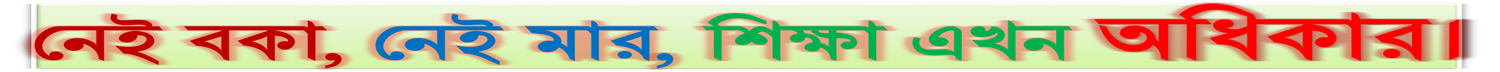 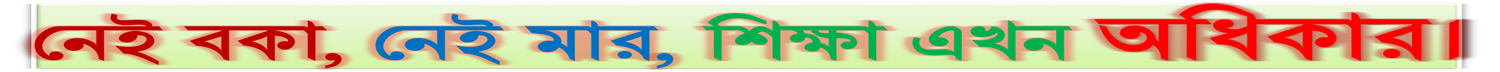 [Speaker Notes: এই কন্টেন্টের শেষে অনেক গুলো উদাহরণ মূল্যায়ন শিরোনামে যুক্ত করা আছে। এগুলো থেকে শ্রেণি কক্ষেই একটি জমজমাট প্রতিযোগিতা আয়োজন করা যেতে পারে। আমার শ্রেণি কক্ষে আমি আয়োজন করেছি। সেখানে দুটি গ্রুপে শিক্ষার্থীদের ভাগ করে নিয়ে ছিলাম। সেখানে দুই গ্রুপে টান টান উত্তেজনা বিরাজ করেছে। শিক্ষার্থীরাও অনেক আনন্দ পেয়েছে। হেসে খেলে আনন্দে শিখেছে।]
পাঠ পরিচিতি
শ্রেণিঃ 		নবম/ দশম
 বিষয়ঃ 	        বাংলা দ্বিতীয়
 সময়ঃ 		6০ মিনিট
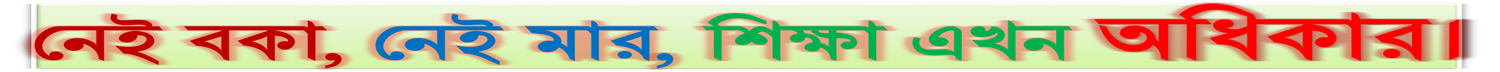 নিচের কথোপকথন ভালোভাবে পর্যবেক্ষণ কর
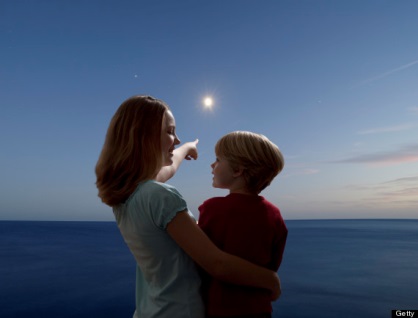 ছবিতে তুমি কি দেখতে পাচ্ছ
মা শিশু চাঁদ দেখাচ্ছেন
বাক্যটি সঠিক হলোনা,
আবার বল
মা শিশুকে চাঁদ দেখাচ্ছেন
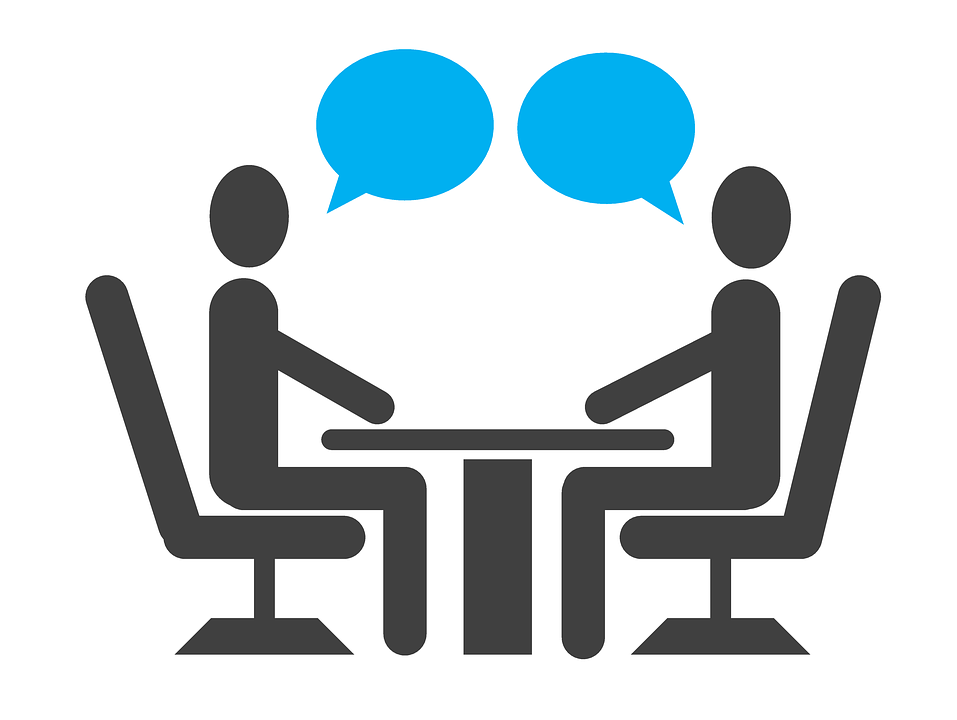 বাক্যের শব্দগুলির মধ্যে কোনো সম্পর্ক সৃষ্টি করেনি।
ভাষা শিক্ষা ক্লাস
‘শিশু’-এর সাথে ‘কে’ যুক্ত করাতে শব্দগুলি বাক্যে পরিণত হয়েছে।
ছাত্র
শিক্ষক
ছাত্র প্রথম উত্তরে কি ভুল করেছে?
আজকের পাঠ
কারক ও বিভক্তি
কে, রে, এরে, এ য়, জন্যে, তরে, তে,
০, এ, অ (য়), তে, এতে
১. কর্তৃকারক
২. কর্মকারক
র, এর, কার, কের
কে, রে, এরে, এ য়, তে
৩. করণকারক
৪. সম্প্রদান কারক
৫. অপাদান কারক
দিগ হইতে, দের হইতে, দিগের চেয়ে, গুলি হইতে, গুলির চেয়ে, দের হতে, দের থেকে, দের চেয়ে, গণ হইতে, বৃন্দ হইতে।
এ, য়ে, য়, হইতে, থেকে, চেয়ে, হতে
এ, য়, য়ে, তে, এতে, কাছে. মধ্যে
এ, য়, য়ে, তে, দ্বারা, দিয়া, দিয়ে, কর্তৃক
৬. অধিকরণ কারক
শিখনফল
1. কারক ও বিভক্তির সংজ্ঞা বলতে পারবে।
2. বিভক্তির প্রকারভেদ লিখতে পারবে।
3. কারকের প্রকারভেদ ব্যাখ্যা  করতে পারবে।
4. বাক্যের কারক-বিভক্তি নির্ণয় করতে পারবে।
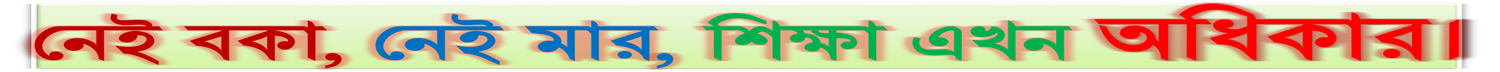 বিভক্তির সংজ্ঞা
গাছ পাতা পড়ছে
গাছ থেকে পাতা পড়ছে
আমি কিছু হবেনা
আমাকে দিয়ে কিছু হবেনা
সে ভিক্ষুক ভিক্ষা দেয়
সে ভিক্ষুকে ভিক্ষা দেয়
বাক্যের একটি শব্দের সাথে আরেকটি শব্দের সম্পর্ক স্থাপনের জন্য যে বর্ণ, শব্দ বা শব্দাংশ যুক্ত করতে হয় সে গুলোকে বিভক্তি বলা হয়।
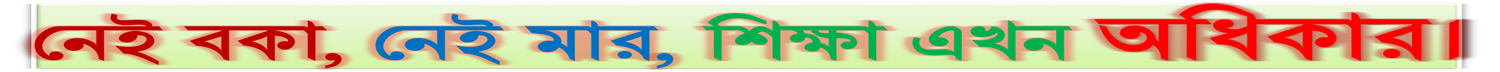 বিভক্তির প্রকারভেদ
বাক্যের একটি শব্দের সাথে আরেকটি শব্দের সম্পর্ক স্থাপনের জন্য যে বর্ণ, শব্দ বা শব্দাংশ যুক্ত করতে হয় সে গুলোকে সাত ভাগে ভাগ করা যায়
প্রথমা বিভক্তি		: অ এবং ০ ।
	দ্বিতীয়া বিভক্তি	: কে এবং  রে ।
	তৃতীয়া বিভক্তি		: দ্বারা, দিয়া এবং কর্তৃক ।
	চতুথী বিভক্তি		: দ্বিতীয়া বিভক্তির মত 						(তবে নিমিত্ত বা জন্য অর্থ বুঝাবে।
	পঞ্চমী বিভক্তি		: হতে, থেকে এবং চেয়ে ।
	ষষ্ঠী বিভক্তি		: র এবং এর ।
	সপ্তমী বিভক্তি		: এ, য় ,তে থাকে।
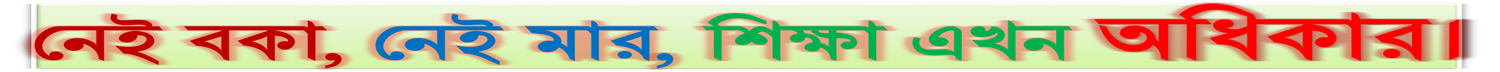 ছাত্রবৃন্দ কোলাহল করিতেছিল
বৃষ্টি পড়ে টাপুর টুপুর
ছেলেরা খেলা করছে
পাগলে কিনা বলে
ঘোড়ায় গাড়ি টানে
শিক্ষকগণ সেখানে উপস্থিত ছিলেন
পাখিগুলি আকাশে উড়ছিল
গরুতে গাড়ি টানে
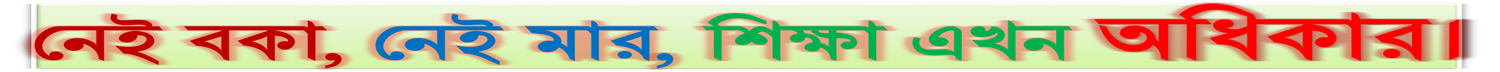 খোকাকে ডাক –এ বাক্যে খোকাকে শব্দটি দ্বিতীয়া বিভক্তি।
আমারে তুমি করিবে ত্রাণ এ নহে মোর প্রার্থনা’ -এ বাক্যে ‘আমারে’ শব্দটি  দ্বিতীয়া  বিভক্তি।
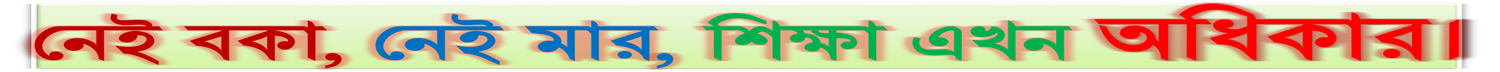 লাঙ্গল দিয়া জমি চাষ করা হয়। তৃতীয়া বিভক্তি
তোমা দ্বারা এ কাজ হবেনা। তৃতীয়া বিভক্তি
কাজী নজরুল ইসলাম কর্তৃক বিদ্রোহী কবিতা লিখিত। তৃতীয়া বিভক্তি
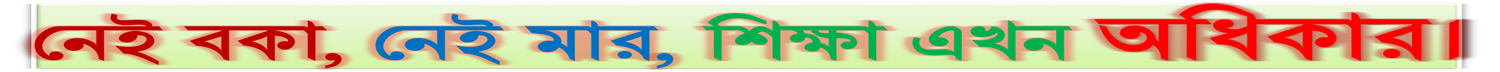 গুরুজনকে সম্মান কর। চতুর্থী বিভক্তি
মা এই দাসীরে মনে রেখ । চতুর্থী বিভক্তি
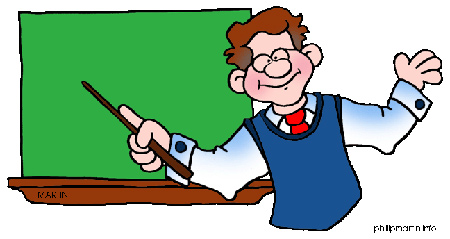 চতুর্থ বিভক্তি শুধুমাত্র সম্প্রদান কারকে যুক্ত হয়।
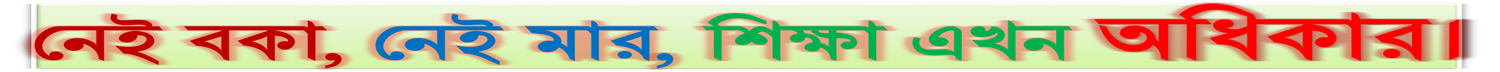 বিপদ থেকে বাঁচাও। পঞ্চমী বিভক্তি
বিমান থেকে বোমা ফেলা হয়েছিলো। পঞ্চমী বিভক্তি
ঢাকা থেকে বাড়ি আসলাম।  পঞ্চমী বিভক্তি
নেই মামার চেয়ে কানা মামা ভালো।  পঞ্চমী বিভক্তি
অপাদান কারকে সাধারণত পঞ্চমী বিভক্তি যুক্ত হয়?
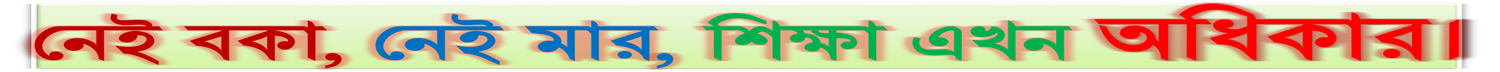 মাতা পিতার সেবা কর। ষষ্ঠী বিভক্তি
গরিবের অনেক কষ্ট। ষষ্ঠী বিভক্তি
গরিবদের দান কর। ষষ্ঠী বিভক্তি
কলমগুলির মূল্য পরিশোধ কর। ষষ্ঠী বিভক্তি
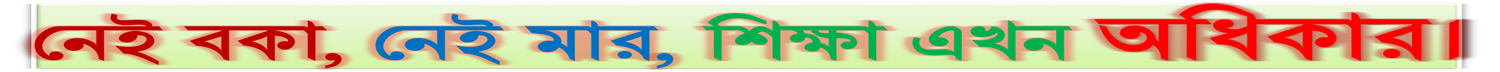 পুকুরে মাছ আছে। সপ্তমী বিভক্তি
ঘাটে নৌকা বাঁধা আছে। সপ্তমী বিভক্তি
এ বাড়িতে কেউ নেই। সপ্তমী বিভক্তি
সজিব ব্যাকরণে ভাল। সপ্তমী বিভক্তি
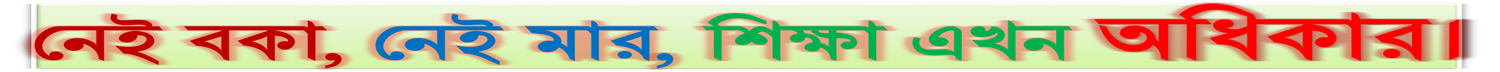 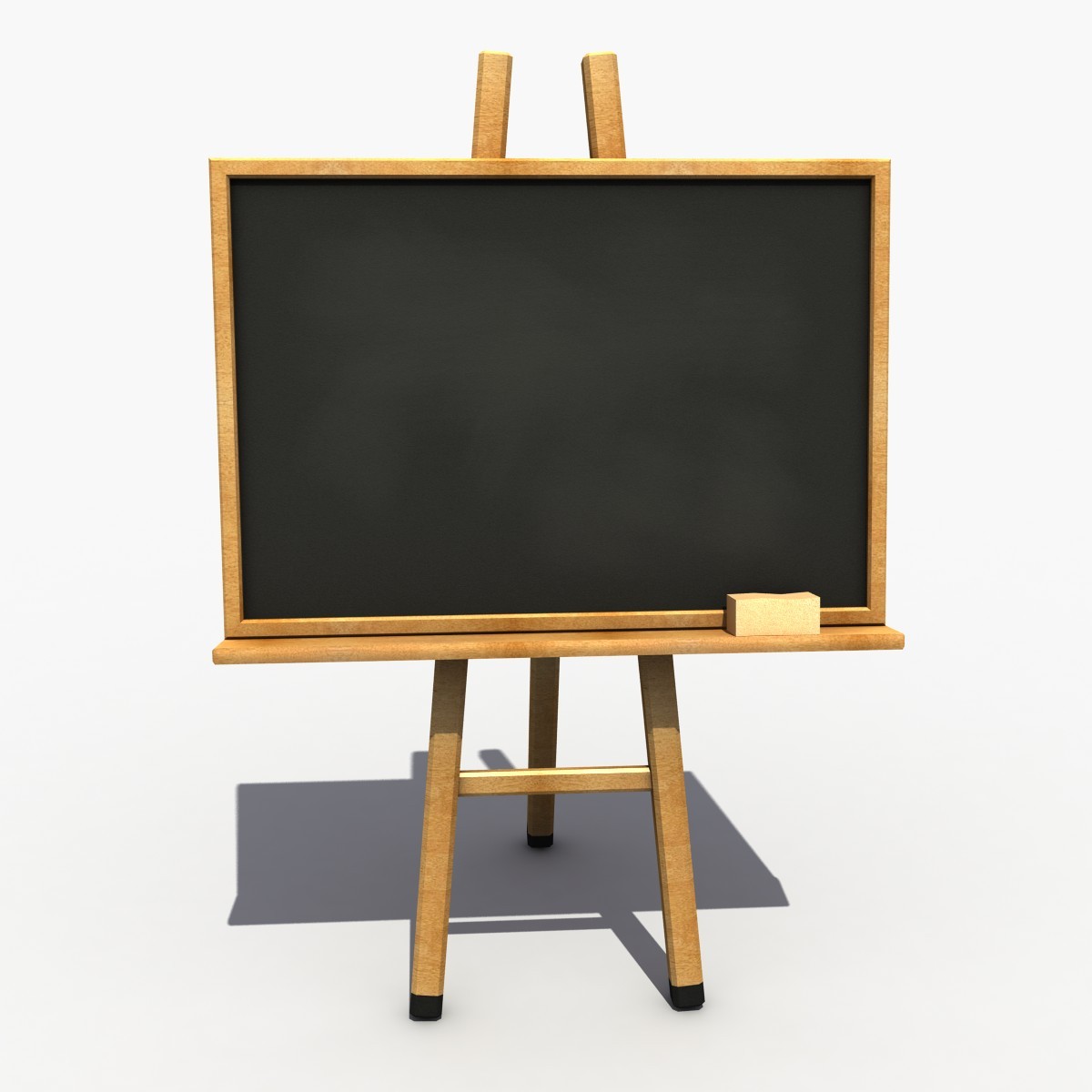 একক কাজ
বিভক্তি কাকে বলে লিখ
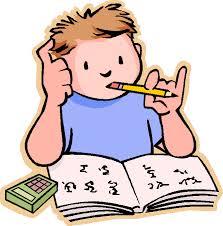 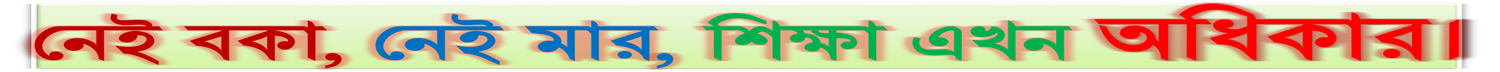 কারকের সংজ্ঞা
কারক = কৃ+ণক। অর্থ: যা ক্রিয়া সম্পাদন করে।
ক্রিয়া সম্পাদনের জন্য ব্যক্তি, বস্তু, উপকরণ, স্থান, কাল ইত্যাদির প্রয়োজন হয়। এগুলো ছাড়া ক্রিয়া সম্পাদন সম্ভব নয়। আর এদের সঙ্গে ক্রিয়া পদের যে সম্পর্ক তাই কারক।
বাক্যস্থিত ক্রিয়াপদের সাথে নামপদের যে সম্পর্ক তাকে কারক বলে।
সুতরাং , বাক্যের ক্রিয়ার সাথে অন্যান্য পদের সম্বন্ধকে কারক বলে। আবার ক্রিয়ার সঙ্গে বাক্যস্থ বিশেষ্য কিংবা সর্বনামের যে সম্পর্ক তাকে কারক বলে।
যেমন: মাহমুদ ভাত খায়,
এই বাক্যে শব্দগুলোর সম্পর্ক হলো:  খাওয়া কর্মের কর্তা মাহমুদ 
মাহমুদের কর্ম খাওয়া
খাওয়া কর্ম ভাত দ্বারা সম্পন্ন হয়েছে।
কারক ৬ প্রকার-
১. কর্তৃকারক
২. কর্মকারক
৩. করণকারক
৪. সম্প্রদান কারক
৫. অপাদান কারক
৬. অধিকরণ কারক
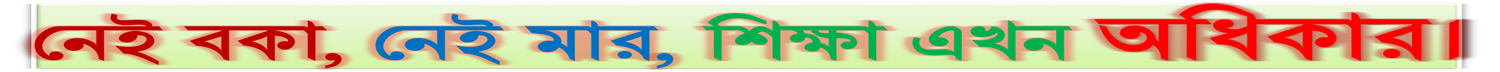 ‘প্রধান শিক্ষক দরিদ্র তহবিল থেকে নিজ হাতে এক হাজার টাকা মাদ্রাসার ছাত্রদের দিচ্ছেন।’
উদহরণের বিশ্লেষণ
খ) কি দিচ্ছেন?
গ) কি দিয়ে দিচ্ছেন?
ক) কে দিচ্ছেন?
টাকা
নিজ হাত দিয়ে
প্রধান শিক্ষক
1। কর্তৃ কারক
2। কর্ম কারক
3। করণ কারক
ঘ) কাদের দিচ্ছেন?
ঙ) কোথা থেকে দিচ্ছেন?
চ) কোথায় দিচ্ছেন?
মাদ্রাসায়
দরিদ্র তহবিল থেকে
ছাত্রদের
6। অধিকরণ কারক
4। সম্প্রদান কারক
5। অপাদান কারক
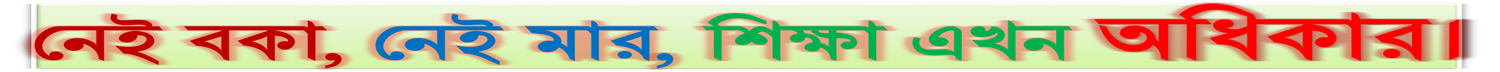 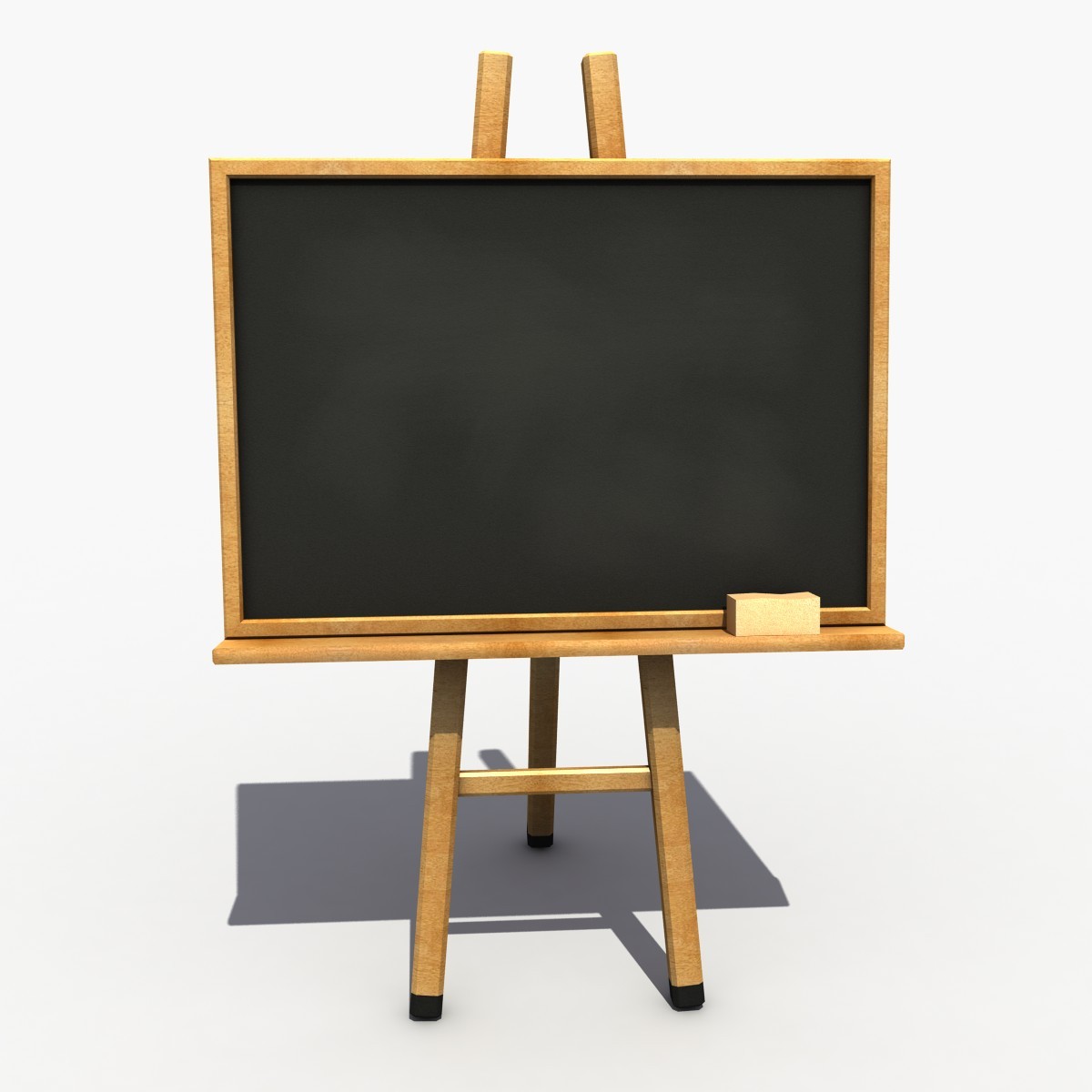 জোড়ায় কাজ
মাহমুদ ভাত ভায় 
কারকের উদাহরণ হিসাবে বিশ্লেষণ কর
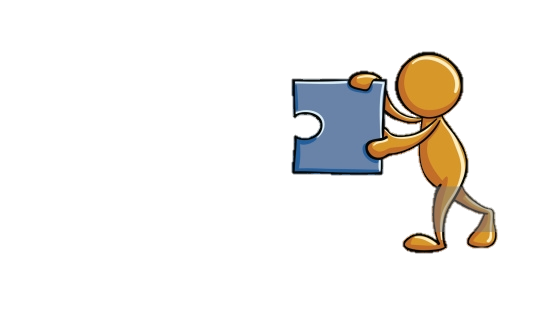 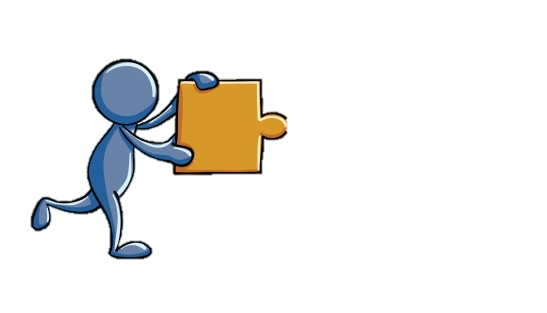 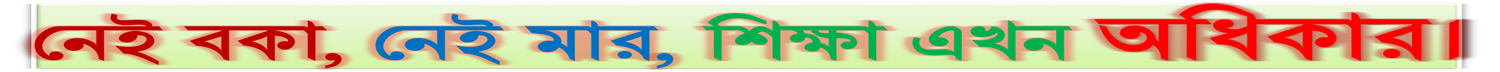 কারক নির্ণয়ের উপায়
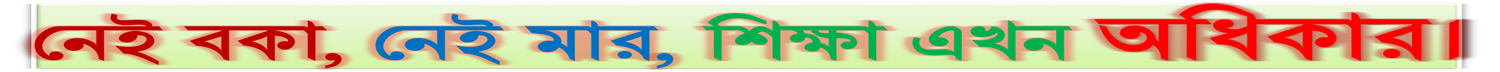 ১। কর্তৃকারক: যে কাজ করে সেই কর্তা বা কর্তকারক।
যেমন: আমি ভাত খাই।, বালকেরা মাঠে ফুটবল খেলছে।
ক্রিয়াকে ‘কে’ বা ‘কারা’ দিয়ে প্রশ্ন করে যে উত্তর পাওয়া যায় সেটাই কর্তৃকারক।
কে ভাত খায়?
উত্তর হচ্ছে আমি
কারা ফুটবল খেলছে ?
উত্তর হচ্ছে-বালকেরা।
আমি এবং বালকেরা হচ্ছে কর্তৃকারক।
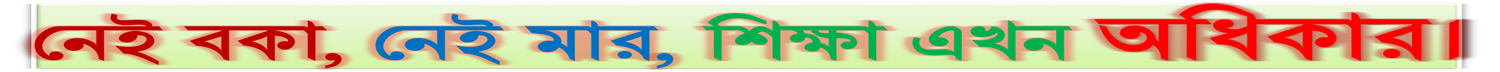 ২। কর্মকারক: যাকে অবলম্বন করে কর্তা ক্রিয়া সম্পন্ন করে তাকে  কর্মকারক বলে।
যেমন: আমি ভাত খাই।	হাবিব সোহলকে মেরেছে।
ক্রিয়াকে ‘কি’ বা ‘কাকে’ দিয়ে প্রশ্ন করলে যে উত্তর পাওয়া যায় তা কর্মকারক।
আমি কি খাই?
উত্তর হচ্ছে-ভাত।
হাবিব কাকে মেরেছে?
উত্তর হচ্ছে-সোহেলকে।
ভাত  এবং সোহেলকে হচ্ছে কর্মকারক।
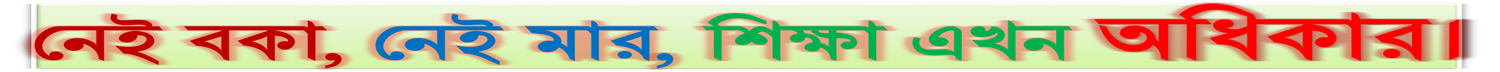 ৩। করণ কারক: ক্রিয়া সম্পাদনের যন্ত্র বা উপকরণ বুঝায়।
করণ শব্দের অর্থ: যন্ত্র, সহায়ক, উপায়
ক্রিয়া সম্পাদনের যন্ত্র, উপকরণ, সহায়ক বা উপায়কে করণ কারক বলে।
যেমন: নীরা কলম দিয়ে লেখে। 		সাধনায় সফল হওয়া হয়।
ক্রিয়াকে ‘কি দিয়ে’ বা ‘কী উপায়ে’ দিয়ে প্রশ্ন করে যে উত্তর পাওয়া যায় সেটাই করণ কারক।
নীরা কীসের দ্বারা লেখে?
উত্তর হচ্ছে-কলম ।
কী উপায়ে সফল হওয়া যায়?
উত্তর হচ্ছে-সাধনায়।
কলম এবং সাধনায় হচ্ছে করণ কারক
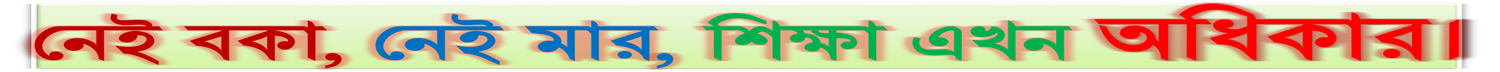 ৪। সম্প্রদান কারক: স্বত্ব ত্যাগ করে দান বা অর্চনা বুঝালে সম্প্রদান কারক। স্বত্ব ত্যাগ না করলে কর্মকারক।
যেমন: ভিক্ষারীকে ভিক্ষা দাও।	গুরুজনে কর নতি।
ক্রিয়াকে কর্মকারকের মত ‘কি’ বা ‘কাকে’ দিয়ে প্রশ্ন করে যে উত্তর পাওয়া যাবে সেটা সম্প্রদান কারক।  তবে এখানে স্বত্ব থাকবেনা।
কাকে ভিক্ষা দাও?
উত্তর হচ্ছে- ভিখারীকে ।
কাকে নতি কর
উত্তর হচ্ছে- গুরুজনে
যেমন মানুষ ভিক্ষারীকে দান করে কোন স্বত্ব ছাড়াই যাকে বলে নি:শর্ত ভাবে। আবার গুরুজনকে মানুষ সম্মান করে কোন স্বার্থ ছাড়াই।
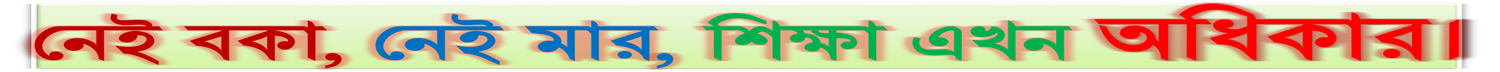 ৫। অপাদান কারক: হতে, থেকে বুঝালে অপাদান কারক হবে।
যা থেকে কিছু  গৃহীত, উপন্ন, বিচ্যুত, আরম্ভ হয় তাকে অপাদান কারক বলে।
যেমন: গাছ থেকে পাতা পড়ে।		পাপে বিরত হও।
ক্রিয়াকে ‘ কোথায়’ বা ‘কি হতে’ দিয়ে প্রশ্ন করে উত্তর পেলে তা আপাদন কারক
এখানে কোথা থেকে পাতা পড়ে?
উত্তর হচ্ছে-গাছ ।
উত্তর হচ্ছে – পাপে ।
কি হতে বিরত হও?
এখানে গাছ এবং পাপে হচ্ছে আপাদন কারক
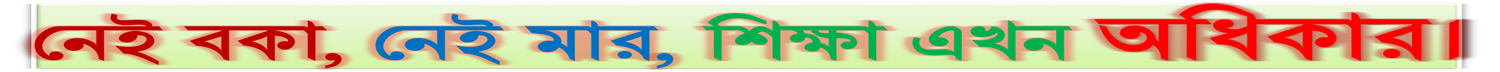 ৬। অধিকরণ কারক: ক্রিয়ার সময় বা স্থানকে অধিকরণ কারক বলে।
যেমন: আমরা রোজ স্কুলে যাই।	প্রভাতে সূর্য ওঠে।
ক্রিয়াকে হচ্ছে-কোথায় এবং কথন দিয়ে প্রশ্ন করে যে উত্তর পাওয়া যাবে তাই অধিকরণ কারক।
স্কুলে।  স্কুল একটি স্থান।
আমরা রোজ কোথায় যাই?
প্রভাতে। প্রভাত একটি কাল বা সময়।
কখন সূর্য ওঠে?
স্কুল এবং প্রভাত হচ্ছে অধিকরণ কারক
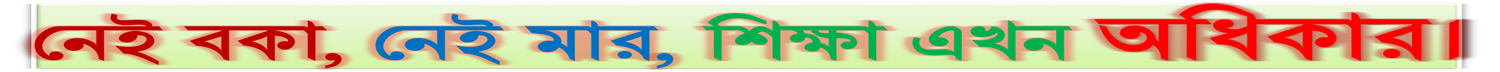 অপাদান-অধিকরণ কারকের পার্থক্য
 অপাদান ও অধিকরণ কারক আলাদা করতে গিয়ে অনেকেরই সমস্যা হয়। অপাদান ও অধিকরণ কারককে আলাদা করে চেনার সহজ উপায় হলো, 
অপাদান কারক থেকে কোন কিছু বের হয় বোঝায়। 
আর অধিকরণ কারকের মাঝেই ক্রিয়া সম্পাদিত হয়। 
যেমন- 'তিলে থেকে তেল হয়' আর 'তিলে তেল আছে'। প্রথম বাক্যে তিলের ভেতর ক্রিয়া সংঘটিত হয়নি। বরং তিল থেকে তেল বের হওয়ার কথা বোঝাচ্ছে। আর দ্বিতীয় বাক্যে তিলের ভেতরই তিল থাকার কথা বলছে। এই 'আছে' ক্রিয়াটি তিলের ভেতরে থেকেই কাজ করছে।
এরকম- 
বিপদ থেকে বাঁচাও- অপাদান কারক 
বিপদে বাঁচাও- অধিকরণ কারক 
3. শুক্তি থেকে মুক্তি মেলে- অপাদান কারক
4. শুক্তিতে মুক্তি হয়- অধিকরণ কারক 
5. জমি থেকে ফসল পাই- অপাদান কারক 
6. জমিতে ফসল হয়- অধিকরণ কারক
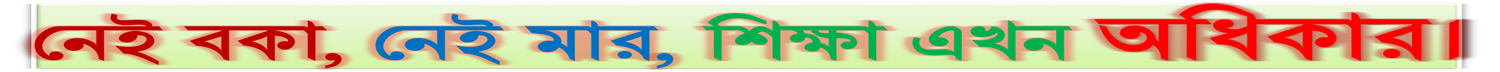 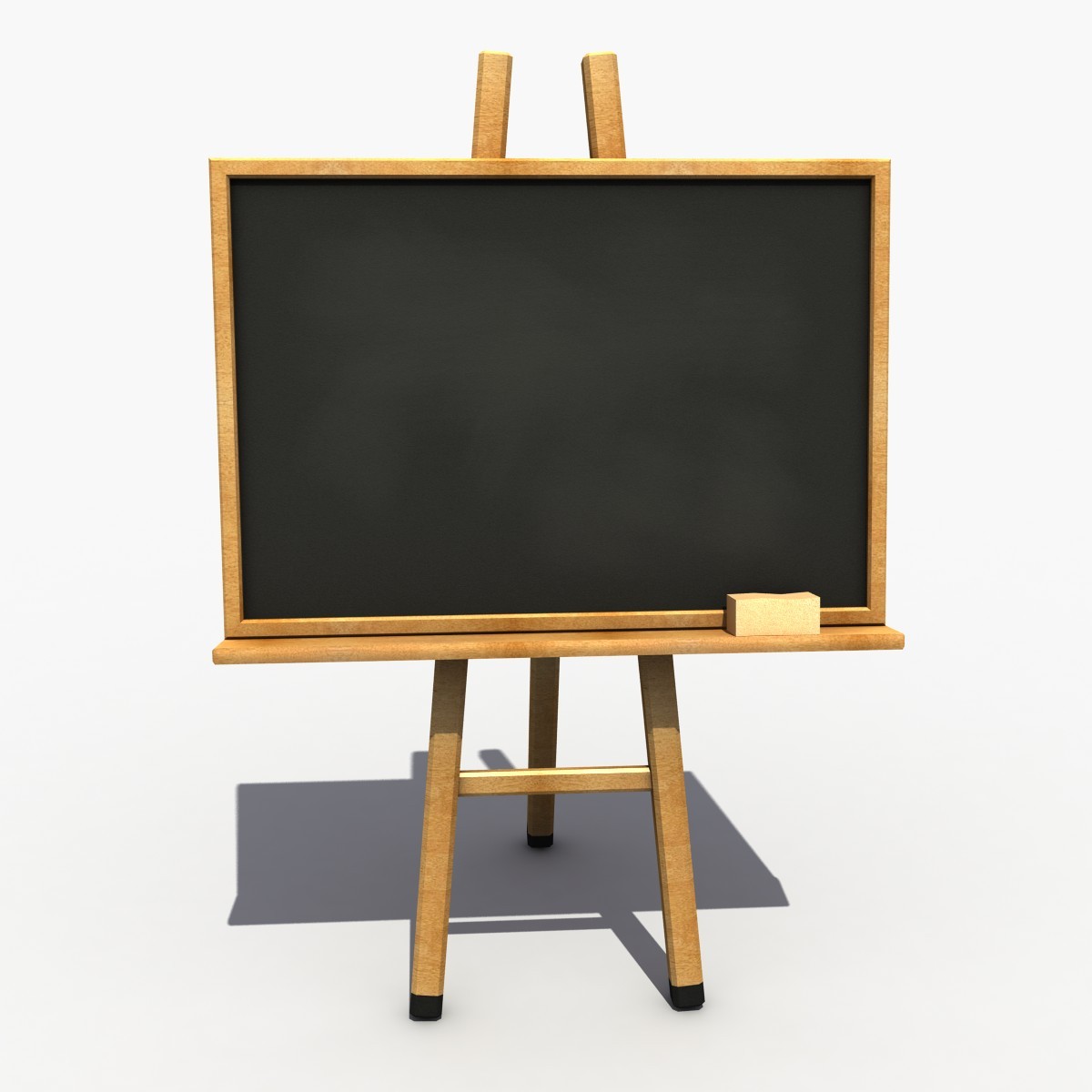 দলগত কাজ
কারক নির্ণয় কর
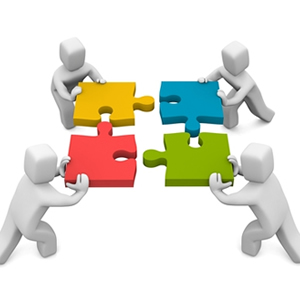 রাজার দুয়ারে হাতি বাঁধা।
গাছ থেকে পাতা পড়ে
ভিখারিকে ভিক্ষা দাও।
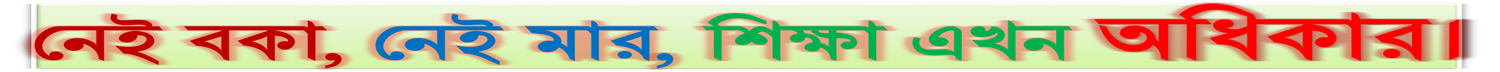 মূল্যায়ন
ক্রিয়াকে কি বা কাকে প্রশ্ন করলে কোন কারক পাওয়া যায়?
ক্রিয়াকে দ্বারা , দিয়া, কতৃক  ইত্যাদি  দিয়ে প্রশ্ন করলে কি পাওয়া যায়।
স্বত্ব ছেড়ে দিয়ে কোনো কিছু দান –এতে  কোন কারক হয়?
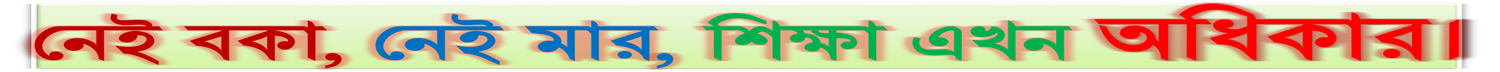 ১. দুধে দই হয়। এখানে দুধে কোন কারকে কোন বিভক্তি?
ক. কর্তৃকারকে সপ্তমী
খ. অধিকরণে সপ্তমী
ঘ. কর্মে সপ্তমী
গ. অপাদানে সপ্তমী
বিভক্তির ব্যাখ্যা
কারকের ব্যাখ্যা
২. গাড়ি স্টেশন ছেড়েছে এখানে ‘স্টেশন’ কোন কারকে কোন বিভক্তি?
ক. কর্তৃকারকে শূন্য
খ. কর্মকারকে শূন্য
ঘ. অপাদান কারকে শূন্য
গ. অধিকরণ কারকে শূন্য
বিভক্তির ব্যাখ্যা
কারকের ব্যাখ্যা
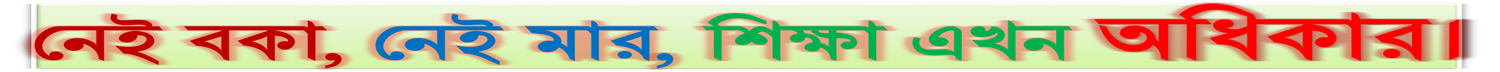 [Speaker Notes: অনেক গুলো উদাহরণ মূল্যায়ন শিরোনামে এখানে যুক্ত করা হলো। এগুলো থেকে শ্রেণি কক্ষেই একটি জমজমাট প্রতিযোগিতা আয়োজন করা যেতে পারে। আমার শ্রেণি কক্ষে আমি আয়োজন করেছি। সেখানে দুটি গ্রুপে শিক্ষার্থীদের ভাগ করে নিয়ে ছিলাম। সেখানে দুই গ্রুপে টান টান উত্তেজনা বিরাজ করেছে। শিক্ষার্থীরাও অনেক আনন্দ পেয়েছে। হেসে খেলে আনন্দে শিখেছে।]
৩. এ সাবানে কাপড় কাচা চলবে না’- এখানে ‘সাবানে’ কোন কারকে কোন বিভক্তি?
ক. অধিকরণে শূন্য
খ. অপাদানে সপ্তমী
ঘ. করণে সপ্তমী
গ. অপাদানে সপ্তমী
বিভক্তির ব্যাখ্যা
কারকের ব্যাখ্যা
৪. সুন্দরবনে বাঘের ভয় আছে’ এখানে ‘বাঘের’ কোন কারকে কোন বিভক্তির উদাহরণ?
ক. কর্তৃক কারকে ষষ্ঠী বিভক্তি
খ. করণ কারকে সপ্তমী বিভক্তি
ঘ. অপাদান কারকে ষষ্ঠী বিভক্তি
গ. সম্প্রদান কারকে দ্বিতীয়া বিভক্তি
বিভক্তির ব্যাখ্যা
কারকের ব্যাখ্যা
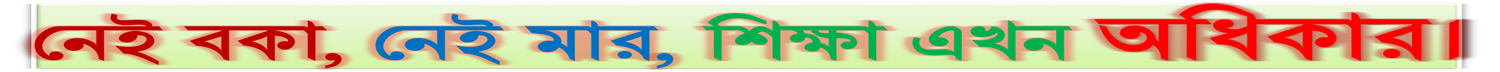 [Speaker Notes: প্রত্যেক প্রশ্নের সাথে দেয়া সঠিক উত্তর সংযুক্ত করা আছে। সঠিক উত্তরে ক্লিক করলে ফলাফল দেখা যাবে। এবং উত্তরের ব্যাখ্যাও দেখা যাবে।]
৫. সমিতিতে চাঁদা দাও। এখানে ‘সমিতিতে’ কোন কারকের উদাহরণ?
ক. কর্তৃক কারকে ষষ্ঠী বিভক্তি
খ. করণ কারকে সপ্তমী বিভক্তি
ঘ. অপাদান কারকে ষষ্ঠী বিভক্তি
গ. সম্প্রদান কারকে চতুর্থী বিভক্তি
বিভক্তির ব্যাখ্যা
কারকের ব্যাখ্যা
৬. অপাদান কারকে সাধারণত কোন বিভক্তি যুক্ত হয়?
ক. পঞ্চমী বিভক্তি
খ. সপ্তমী বিভক্তি
ঘ. ষষ্ঠী বিভক্তি
গ. দ্বিতীয়া বিভক্তি
বিভক্তির ব্যাখ্যা
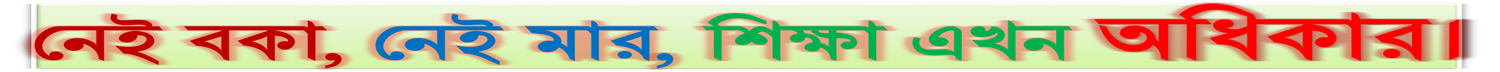 [Speaker Notes: প্রত্যেক প্রশ্নের সাথে দেয়া সঠিক উত্তর সংযুক্ত করা আছে। সঠিক উত্তরে ক্লিক করলে ফলাফল দেখা যাবে। এবং উত্তরের ব্যাখ্যাও দেখা যাবে।]
৭.‘আরেফ বই পড়ে’ বাক্যে বই শব্দটি কোন কারকে কোন বিভক্তি?
ক. অধিকরণে সপ্তমী
খ. কর্মকারকে শূন্য
ঘ. অধিকরণ কারকে শূন্য
গ. কর্তৃকারকে সপ্তমী
বিভক্তির ব্যাখ্যা
কারকের ব্যাখ্যা
৮. ‘বাবাকে বড় ভয় পাই।’ -‘বাবাকে’ কোন কারকে কোন বিভক্তি?
ক. সম্প্রদানে সপ্তমী
খ. করণ কারকে দ্বিতীয়া
ঘ. অধিকরণে সপ্তমী
গ. অপাদানে দ্বিতীয়া
বিভক্তির ব্যাখ্যা
কারকের ব্যাখ্যা
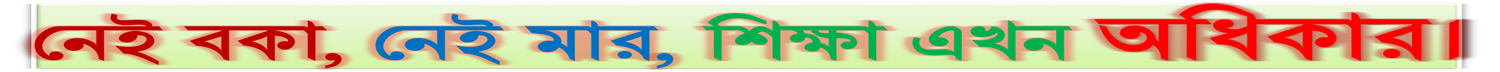 [Speaker Notes: প্রত্যেক প্রশ্নের সাথে দেয়া সঠিক উত্তর সংযুক্ত করা আছে। সঠিক উত্তরে ক্লিক করলে ফলাফল দেখা যাবে। এবং উত্তরের ব্যাখ্যাও দেখা যাবে।]
৯. ‘রাজায় রাজায় লড়াই হয়।’ রাজায় রাজায় পদটি কোন কারকে কোন বিভক্তি?
ক. কর্তৃকারকে সপ্তমী
খ. কর্মকারকে শূন্য
ঘ. করণ কারকে দ্বিতীয়া
গ. কর্তৃকারকে  তৃতীয়া
বিভক্তির ব্যাখ্যা
কারকের ব্যাখ্যা
১০. ‘আমার গানের মালা আমি করব কারে দান’ মালা শব্দটি কোন কারকে কোন বিভক্তি?
ক. কর্তৃকারকে সপ্তমী
খ. অধিকরণে সপ্তমী
ঘ. করণকারকে শূন্য
গ. অপাদানে দ্বিতীয়া
বিভক্তির ব্যাখ্যা
কারকের ব্যাখ্যা
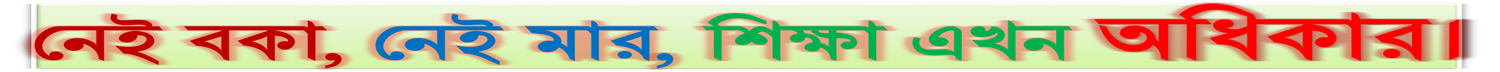 [Speaker Notes: প্রত্যেক প্রশ্নের সাথে দেয়া সঠিক উত্তর সংযুক্ত করা আছে। সঠিক উত্তরে ক্লিক করলে ফলাফল দেখা যাবে। এবং উত্তরের ব্যাখ্যাও দেখা যাবে।]
১১. কর্তা যা দ্বারা ক্রিয়া সম্পাদন করে, তাকে বলে –
ক. কর্তৃকারক
খ. করণকারক
ঘ. অপাদান কারক
গ. সম্প্রদান কারক
কারকের ব্যাখ্যা
১২. ‘টাকায় কি না হয়’‘-টাকায়’ কোন কারকে কোন বিভক্তি?
ক. অপাদানে দ্বিতীয়া
খ. কর্তৃকারকে সপ্তমী
ঘ.  অধিকরণে সপ্তমী
গ. করণে সপ্তমী
বিভক্তির ব্যাখ্যা
কারকের ব্যাখ্যা
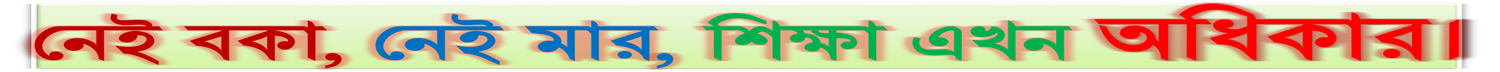 ১৩. ‘সর্বাঙ্গে ব্যাথা, ঔষধ দিব কোথা’ -এই বাক্যে ‘ঔষধ’ শব্দ কোন কারকে কোন বিভক্তির উদাহরণ ?
ক. করণ কারকে শূন্য
খ. অধিকরণে সপ্তমী
ঘ. কর্তৃকারকে সপ্তমী
গ. কর্মকারকে শূন্য
বিভক্তির ব্যাখ্যা
কারকের ব্যাখ্যা
১৪. ‘ঘরেতে ভ্রমর এল গুণগুণিয়ে’- ঘরেতে কোন কারক?
ক. করণ কারকে দ্বিতীয়া
খ. কর্তৃকারকে শূন্য
ঘ. অধিকরণে সপ্তমী
গ. অপাদানে দ্বিতীয়া
বিভক্তির ব্যাখ্যা
কারকের ব্যাখ্যা
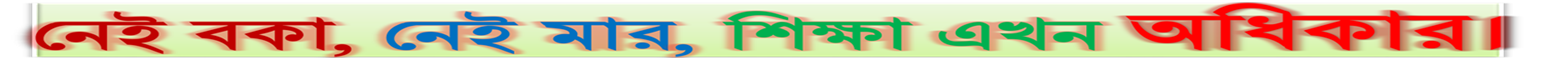 ১৫. ‘শিশুগণ দেয় মন নিজ নিজ পাঠে’ -বাক্যে পাঠে শব্দটি কোন কারকে কোন বিভক্তি
ক. সম্প্রদানে সপ্তমী
খ. কর্মকারকে শূন্য
ঘ. অধিকরণে সপ্তমী
গ. কর্মে সপ্তমী
বিভক্তির ব্যাখ্যা
কারকের ব্যাখ্যা
১৬. অল্প শোকে কাতর— বাক্যে শোকে কোন কারকে কোন বিভক্তি?
ক. কর্তৃকারকে শূন্য
খ. কর্তৃকারকে সপ্তমী
ঘ. করণ কারকে সপ্তমী
গ. অপাদানে দ্বিতীয়া
বিভক্তির ব্যাখ্যা
কারকের ব্যাখ্যা
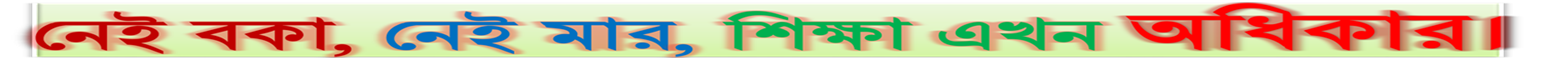 ১৭. ছেলেরা ক্রিকেট খেলে– বাক্যে ক্রিকেট শব্দটি কোন কারকে কোন বিভক্তি?
ক. কর্মে শূন্য
খ. কর্মকারকে শূন্য
ঘ. কর্তৃকারকে সপ্তমী
গ. অধিকরণ কারক ষষ্ঠী
বিভক্তির ব্যাখ্যা
কারকের ব্যাখ্যা
১৮. ‘বাড়ি থেকে নদী দেখা যায়’ -বাক্যে বাড়ি শব্দটি কোন কারকে কোন বিভক্তি?
ক. করণ কারকে দ্বিতীয়া
খ. অধিকরণে পঞ্চমী
ঘ. কর্তৃকারকে শূন্য
গ. অপাদানে দ্বিতীয়া
বিভক্তির ব্যাখ্যা
কারকের ব্যাখ্যা
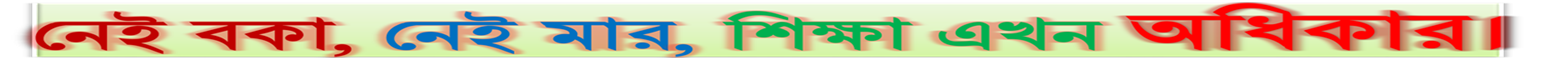 ১৯. ‘প্রভাতে উদল রবি লোহিত বরণ’ -বাক্যে প্রভাতে শব্দটি কোন কারকে কোন বিভক্তি?
ক. অধিকরণে সপ্তমী
খ. কর্মকারকে শূন্য
ঘ. কর্তৃকারকে সপ্তমী
গ. অধিকরণে সপ্তমী
বিভক্তির ব্যাখ্যা
কারকের ব্যাখ্যা
২০. ‘বনে ফুল ফোটে’ -‘বনে কোন কারকে কোন বিভক্তি?
ক. কর্তৃকারকে  তৃতীয়া
খ. অধিকরণ কারক সপ্তমী
ঘ. করণ কারকে দ্বিতীয়া
গ. অপাদানে দ্বিতীয়া
বিভক্তির ব্যাখ্যা
কারকের ব্যাখ্যা
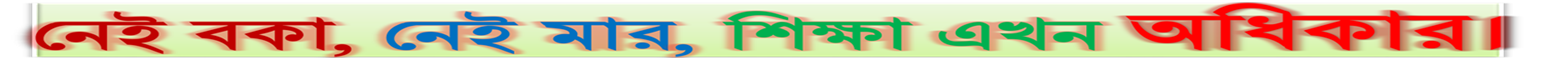 ২১. ‘আমি কাল বাড়ি যাব।’ ‘আমি’ কোন কারকে কোন বিভক্তি?
ক. অধিকরণ কারক
খ. কর্মকারকে শূন্য
ঘ. কর্তৃকারকে প্রথমা
গ. অপাদানে দ্বিতীয়া
বিভক্তির ব্যাখ্যা
কারকের ব্যাখ্যা
২২. নদীতে মাছ ধরা সহজ নয়।’ -এখানে ‘নদীতে’ পদটি কোন কারক ও কোন বিভক্তি?
ক. অধিকরণ কারকে সপ্তমী বিভক্তি
খ. করণ কারকে দ্বিতীয়া
ঘ. কর্তৃকারকে সপ্তমী
গ. অপাদানে দ্বিতীয়া
বিভক্তির ব্যাখ্যা
কারকের ব্যাখ্যা
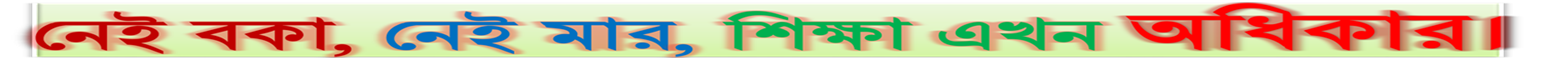 ২৩. ‘আষাঢ়ে বৃষ্টি নামে’ -বাক্যে আষাঢ়ে শব্দটি কোন কারকে কোন বিভক্তি?
ক. অপাদানে দ্বিতীয়া
খ. কর্মকারকে শূন্য
ঘ.  করণ কারকে ষষ্ঠী
গ. অধিকরণে সপ্তমী
বিভক্তির ব্যাখ্যা
কারকের ব্যাখ্যা
২৪. শুক্রবার স্কুল বন্ধ’ -বাক্যে স্কুল শব্দটি কোন কারকে কোন বিভক্তি?
ক. কর্তৃকারকে সপ্তমী
খ. অধিকরণ কারক
ঘ. কর্মে শূন্য
গ. অপাদানে দ্বিতীয়া
বিভক্তির ব্যাখ্যা
কারকের ব্যাখ্যা
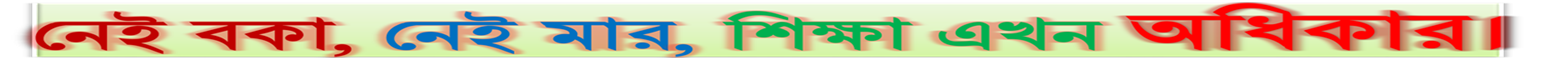 ২৫. 'তিলে তেল হয়। এখানে তিলে শব্দটি কোন কারকে কোন বিভক্তি?
ক. অপাদান করকে সপ্তমী
খ. কর্মকারকে শূন্য
গ. অধিকরণে সপ্তমী
ঘ. কর্তকারকে ৭মী
অপাদান-অধিকরণ কারকের পার্থক্য
বিভক্তির ব্যাখ্যা
কারকের ব্যাখ্যা
২৬. তিলে তেল আছে'। । এখানে তিলে শব্দটি কোন কারকে কোন বিভক্তি?
ক. কর্তৃকারকে সপ্তমী
খ. অধিকরণ কারকে সপ্তমী
গ. অপাদানে দ্বিতীয়া
ঘ. কর্মে শূন্য
বিভক্তির ব্যাখ্যা
কারকের ব্যাখ্যা
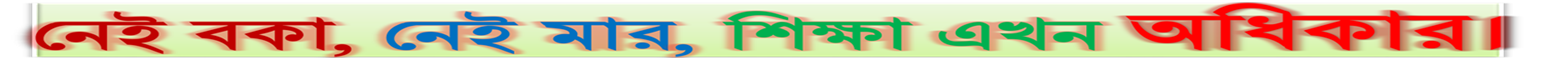 ধন্যবাদ
অভিনন্দন
শিক্ষক পরিচিতি
পাঠ পরিচিতি
প্রেষণা
পাঠ ঘোষণা
শিখনফল
বিভক্তির সংজ্ঞা
বিভক্তির প্রকারভেদ
কারকের সংজ্ঞা
কারকের প্রকারভেদ
নির্ঘন্ট
একক কাজ
জোড়ায় কাজ
দলগত কাজ
কারকের উদাহরণ ব্যাখ্যা
১. কর্তৃকারক
৩. করণকারক
৪. সম্প্রদান কারক
৫. অপাদান কারক
৬. অধিকরণ কারক
মূল্যায়ন
বাড়ির কাজ
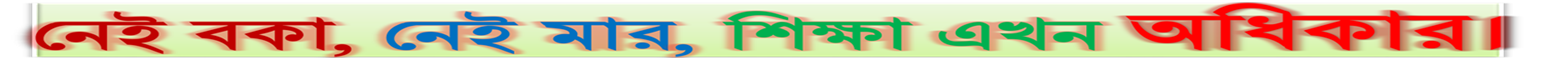 
DËi fzj
 Avevi †Póv Ki

DËi mwVK 
 ab¨ev`